#NJ Literacy Series
The essentials of how children learn to read and write
Division of Early Childhood Services
 2025
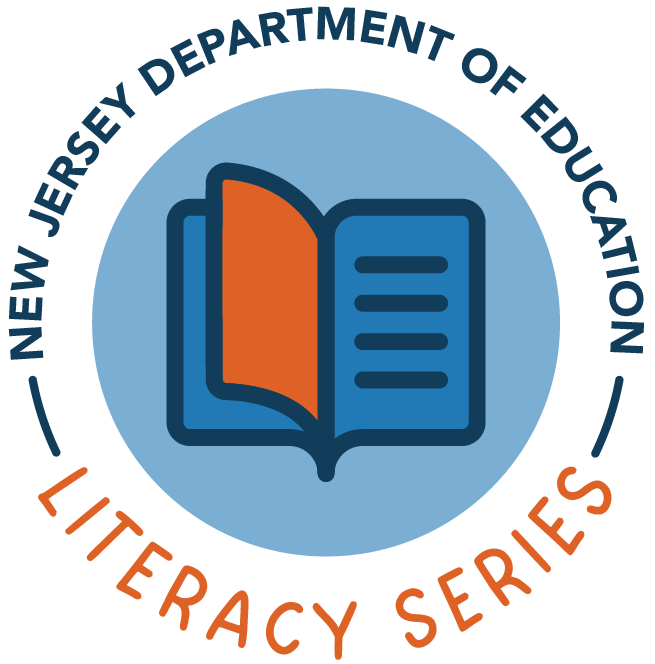 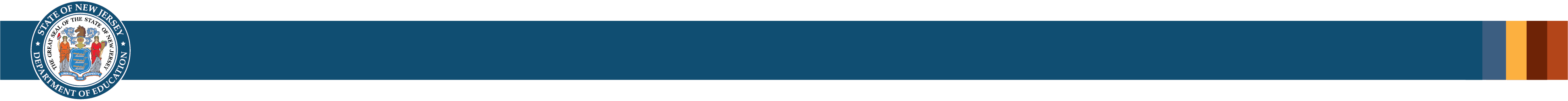 #NJDOELiteracySeries
NJ Department of Education’s Division of Early Childhood Services virtual series of conversations for families interested in supporting the learning and development of their young child from birth to 6 years old.
 Throughout this series we will be sharing tips and best practices for families. This tip is focused on The essentials of how children learn to read and write.
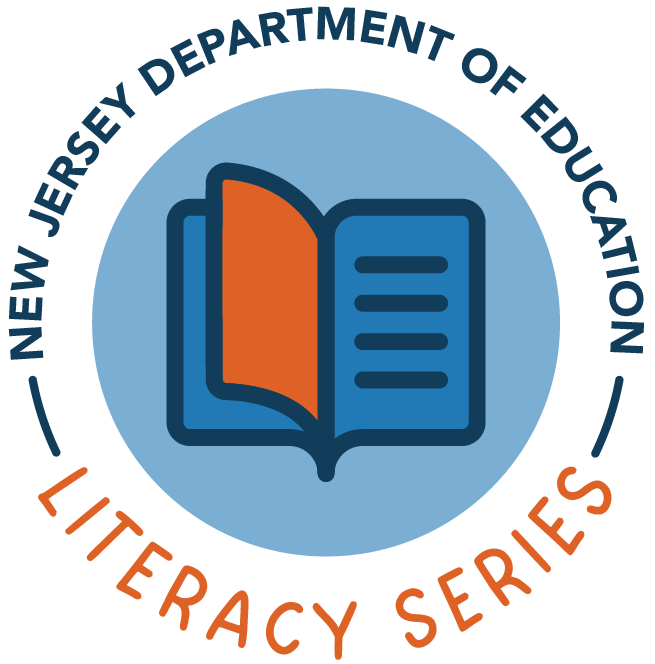 2
Introduction
Understanding how children learn to read and write is important for families to understand and support throughout young children’s development. 
Language development refers to children’s emerging abilities to understand and use language. Language skills are: 
Receptive- the ability to listen to and understand language.
Expressive- the ability to use language to communicate ideas, thoughts, and feelings. 
Children's language ability affects learning and development in all areas, especially emerging literacy.
Breakdown of what it might look like for children from birth to age 6.
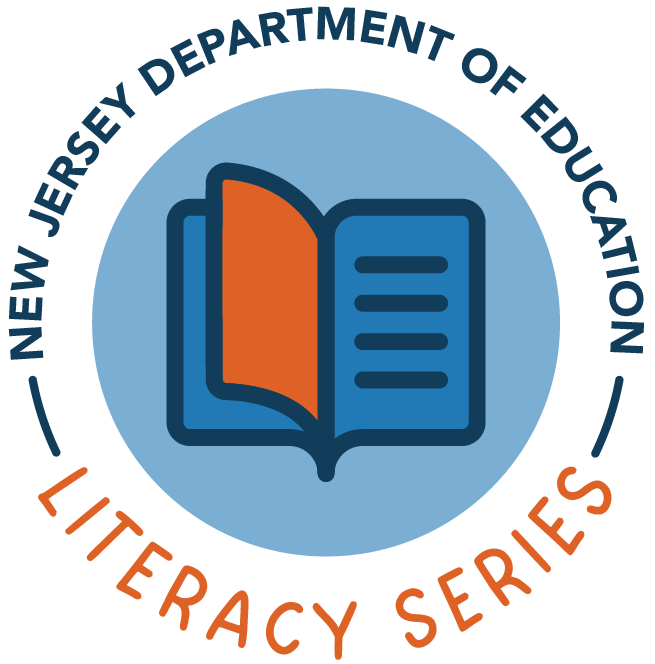 3
Birth to 1 year may look like
Communicating through sounds, facial expressions, and gestures are all important ways to help them learn about language.
Young children acquire language skills through interactive conversations and by listening to stories and songs being read or sung aloud.
Everyday moments with a child such as: reading books, talking, laughing and playing together. 
Babies start recognizing the sounds of their home language. Repeating words and playing with sounds (e.g., "ba-ba-ba") supports this skill.
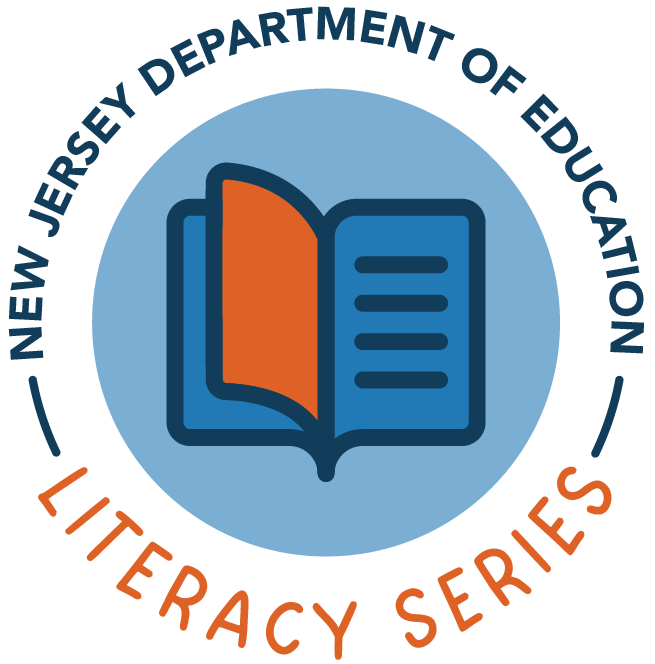 4
1 to 3 years old may look like
Learning about the alphabet and writing when they have meaningful language experiences during these years. 
Developing early literacy skills when you give them the chance to play with and explore books and other written materials like magazines, newspapers, take-out menus, markers, and crayons.
Building on language and literacy skills by talking about pictures drawn or objects seen. 
Naming objects, describing actions, and playing peek-a-boo encourage early communication.
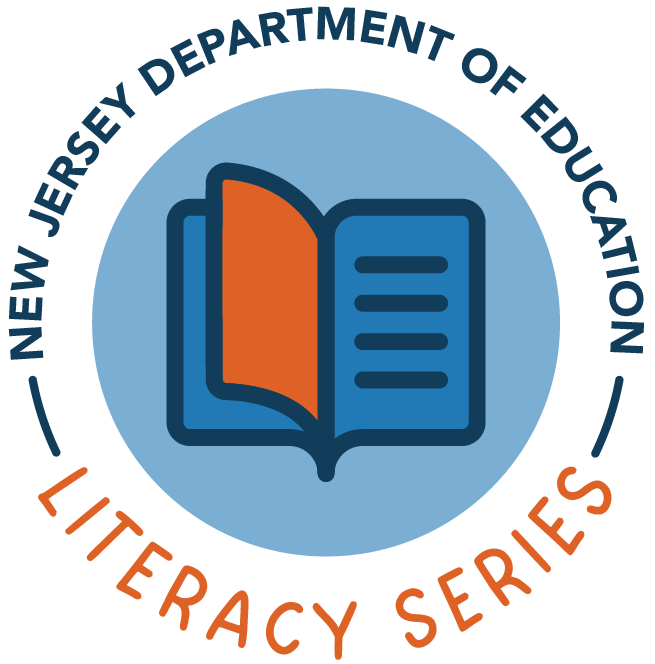 5
3 to 5 years old may look like
Alphabet knowledge helps children understand letter-sound relationships, which is key to both reading and writing.
Children begin to understand that print carries meaning. For example, they may recognize logos or notice you reading.
Point to words as you read to them and talk about letters and their sounds.
Singing nursery rhymes and playing sound games helps children recognize rhymes and syllables, building letter-sound awareness.
Many children love to "read" familiar books by looking at pictures and retelling the story in their own words. This shows they’re developing comprehension skills.
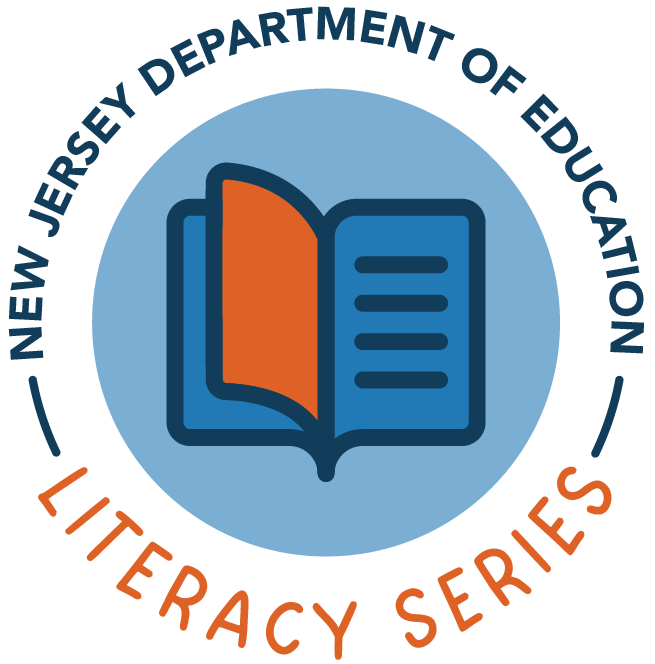 6
5 to 6 years old may look like
Letter- Sound Recognition: Children recognizing letters and their sounds. Activities like alphabet puzzles or singing the ABC song help reinforce these skills connecting letters to their sounds (e.g., "the letter B makes the sound /b/"). 
High Frequency Words: Early readers learn to recognize and decode common words like “and," “the," and "it", helping them read more fluently.
Blending Sounds: They start blending sounds together to form words (e.g., /c/ /a/ /t/ = "cat"). This is a big milestone in reading development.
Enjoying Stories: Children develop comprehension by listening to and discussing stories. Ask open-ended questions like, "What do you think will happen next?“
Writing: Practice writing letters with fun activities like tracing in sand or using finger paints can support story creation, list making and drawing pictures.
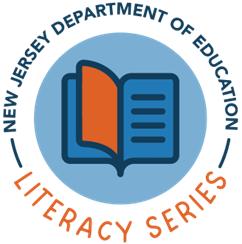 7
Conclusion
Throughout all these stages of growth and development it is essential for families to:
 create a positive, and supportive environment for reading and writing,
 dedicate time for reading together, 
praise the child's efforts, 
make literacy activities enjoyable and interactive; and 
model reading and writing behaviors demonstrating how they use written language in everyday activities (e.g., lists, letters, cards, notes).
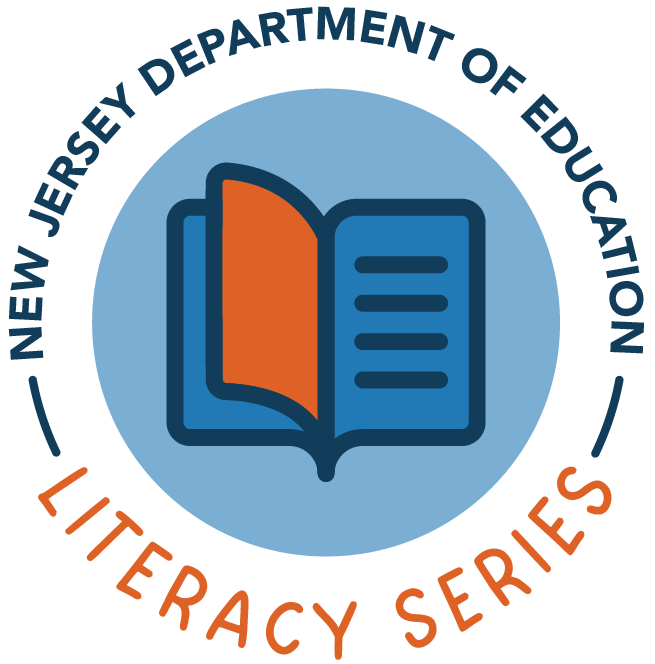 8
Helpful Links
National Center on Improving Literacy
Developmentally appropriate learning at home Pk & K
Raising a Reader
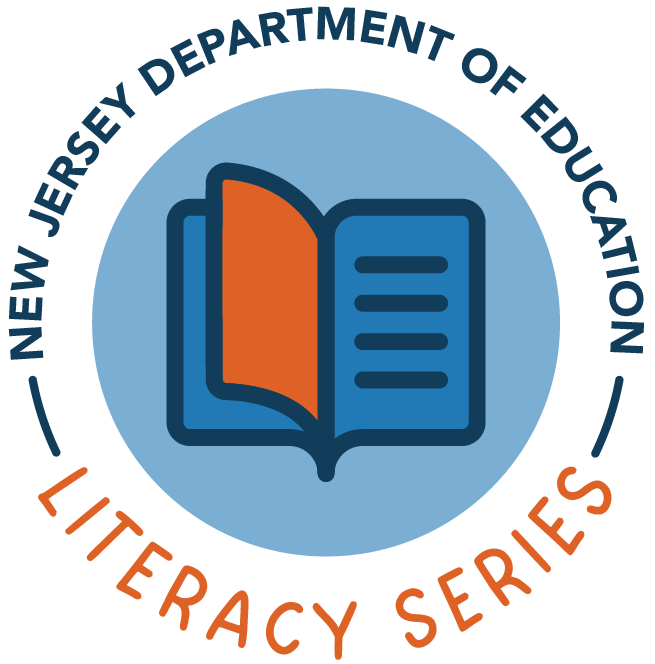 9
Helpful Links Continued
CDC’s Developmental Milestones
Language and Literacy-HeadStart
National Center on Early Childhood Development
NAEYC (National Association for the Education of Young Children) -Rocking and Rolling. Fostering Curiosity in Infants and Toddlers.
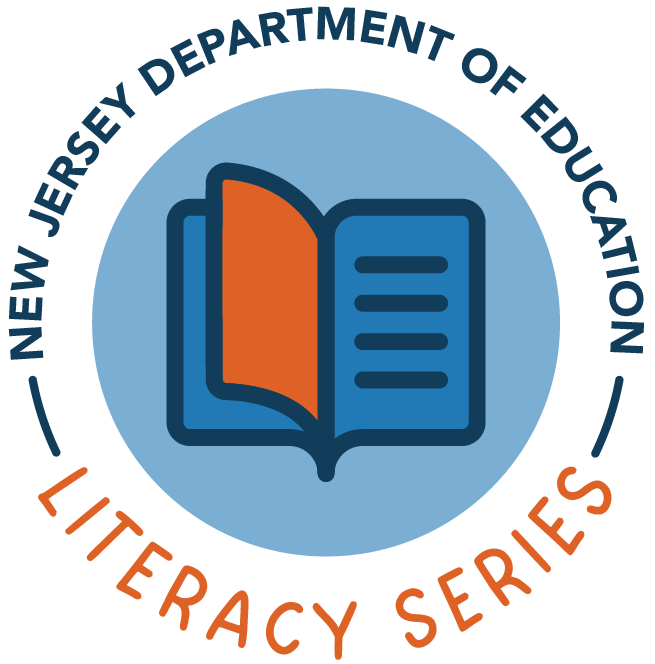 10
Thank You!
New Jersey Department of Education: nj.gov/education
Division of Early Childhood Services​
Doeearlychild@doe.nj.gov​
K-3Office@doe.nj.gov​
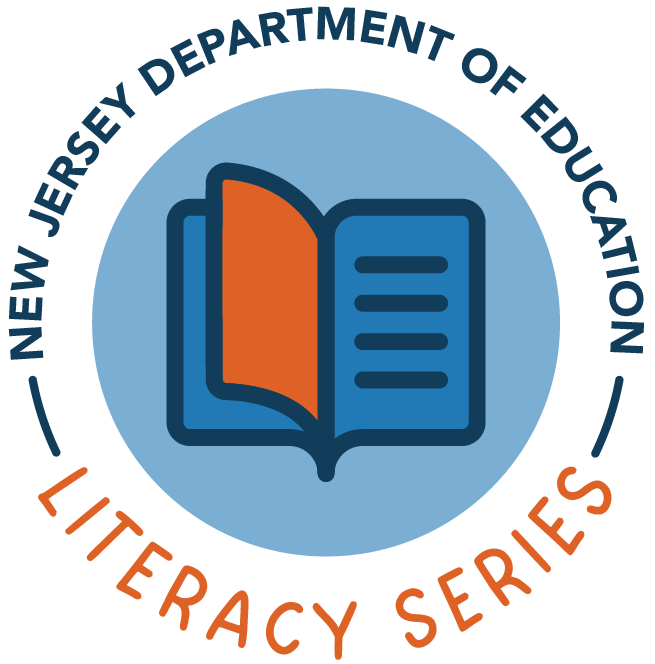 11
Follow Us on Social Media
Instagram: @newjerseydoe
Facebook: @njdeptofed
LinkedIn: New Jersey Department of Education
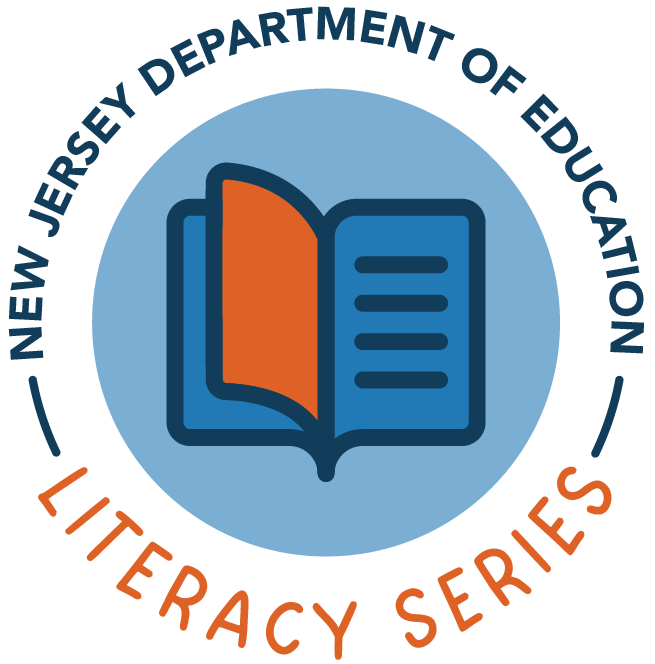 X: @NewJerseyDOE
YouTube: @newjerseydepartmentofeduca6565
Threads:@NewJerseyDOE
12